Ví dụ 1:
Cửa hàng buổi sáng bán được 60l dầu, số lít dầu bán được trong buổi chiều giảm đi 3 lần so với buổi sáng. Hỏi buổi chiều cửa hàng đó bán được bao nhiêu lít dầu?
Tóm tắt
Bài giải:
Buổi chiều cửa hàng bán được số lít dầu là:
60 : 3 = 20 (l dầu)
Đáp số: 20 l dầu.
60 l dầu
Buổi sáng:
Buổi chiều:
? l dầu
Ví dụ 2:
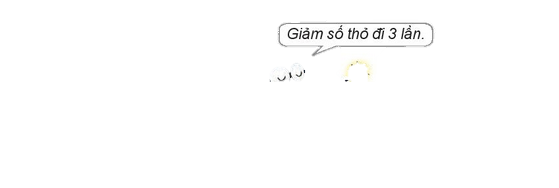 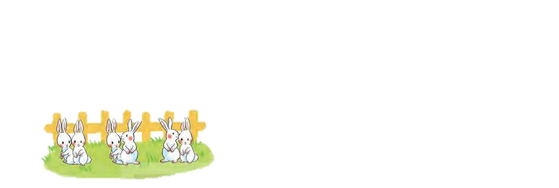 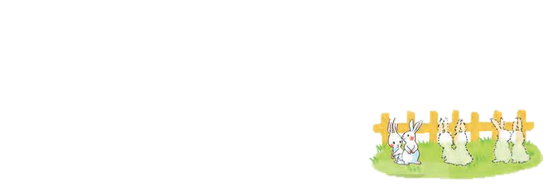 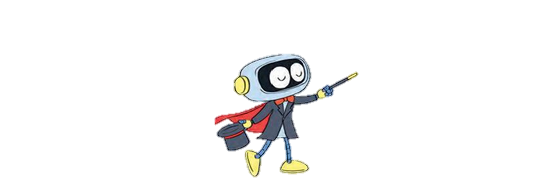 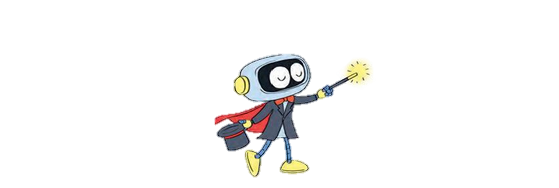 6 : 3 = 2
6 con thỏ giảm đi 3 
còn 2 con thỏ
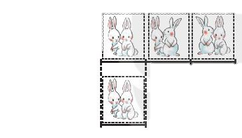 Lúc đầu:
Bài toán: Lúc đầu có 6 con thỏ. Sau đó số thỏ giảm đi 3 lần. Tính số thỏ còn lại?
Lúc sau:
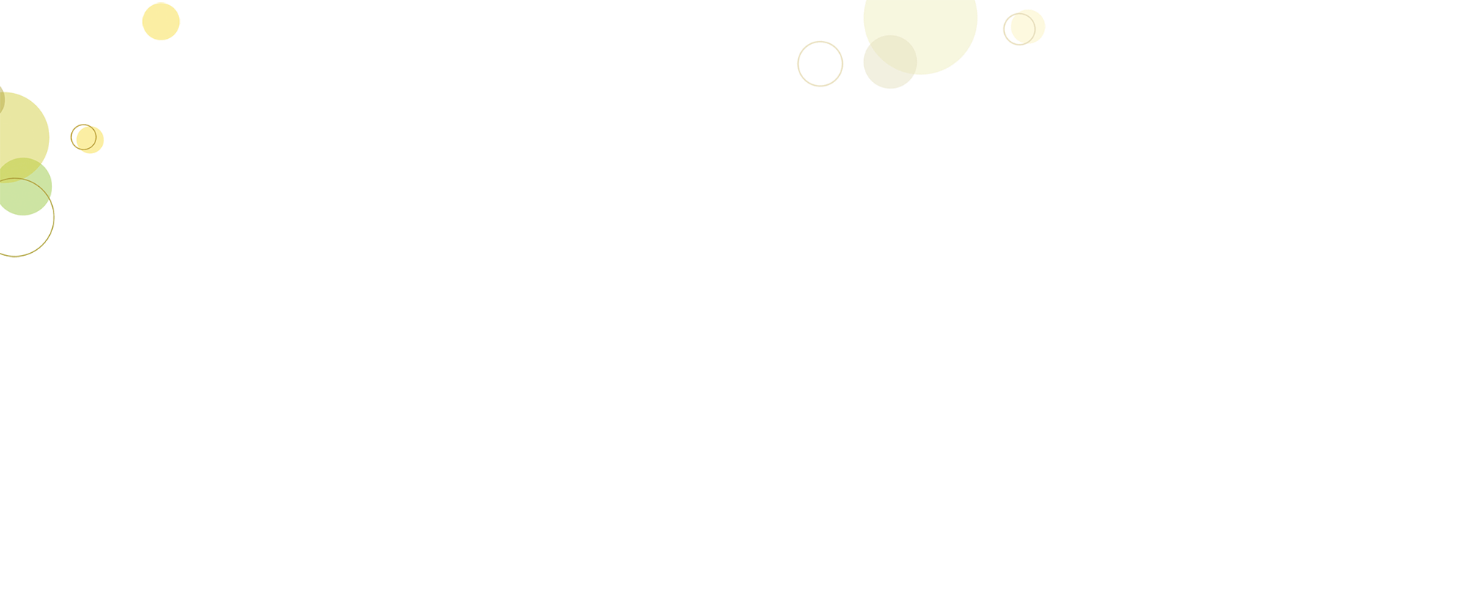 Số ?
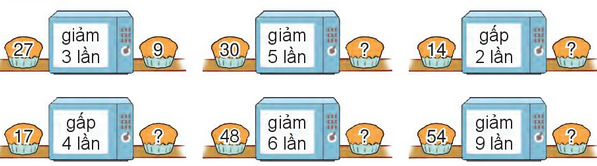 01
6
28
68
8
6
Nam có 42 nhãn vở. Sau khi cho các bạn một số nhãn vở, 	số nhãn vở còn lại của Nam so với lúc đầu giảm đi 3 lần. 
Hỏi Nam còn lại bao nhiêu nhãn vở?
02
Tóm tắt
Bài giải:
Số nhãn vở Nam còn lại là:
42 : 3 = 14 (nhãn vở)
		Đáp số: 14 nhãn vở.
42 nhãn vở
Lúc đầu:
Lúc sau:
? nhãn vở
Kết luận
Giảm một số đi nhiều lần 

Khi giảm một số 
đi một số lần ta lấy số đó chia cho số lần.
Giảm một số đi một số đơn vị.
Khi giảm mốt số đi một số đơn vị ta lấy số đó trừ đi số đơn vị cần giảm.